polymery
Syntetická vlákna
Syntetická vlákna
Bavlník - bavlna
Označována jako umělá

Nahrazují přírodní materiály nebo se s nimi kombinují
vlna
Surovina k VýrobĚ syntetického vlákna
Černouhelný dehet
ROPA
Výhody x nevÝhody
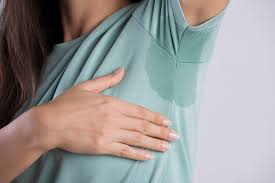 Výhody x nevýhody
Výhody: 
Nemačkavý, rychleschnoucí materiál
Vysoká odolnost proti opotřebení
Lekce se pere
Mají lepší pružnost
Drží tvar
Nevýhody:
Jsou hořlavé
Nejsou odolné vůči chemikáliím
Nesají pot
Nepropouští vzduch
Přitahují prach
Snadno se nabíjí statickou elektřinou
Rozdělení
polyestery
Polyamidy
ELASTANY
AKRYLY
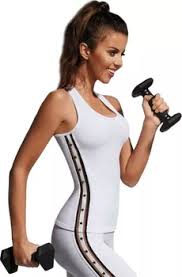 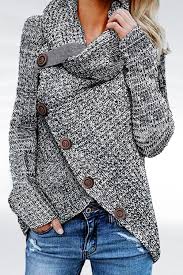 polyamidy
Oto Wichterle
Mezi polyamidy patří SILON, NYLON
Pružný materiál
Málo odolný vůči kyselinám a vysokým teplotám
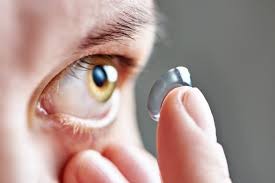 Vynalezl silon

Vyrobil 1. kontaktní čočky
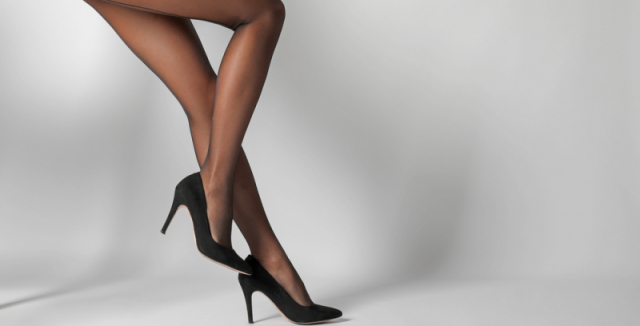 Použití silonu
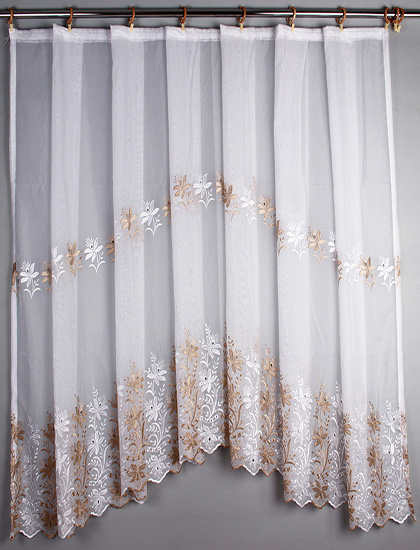 silonky
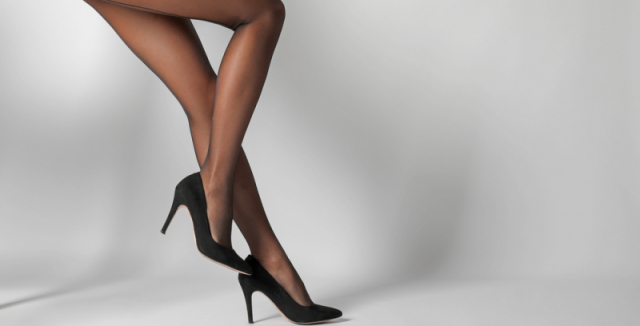 ZÁCLONY
vlasec
ZÁSTĚRY
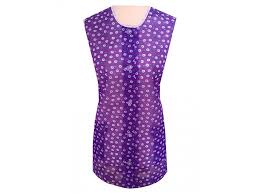 ŠPERKY
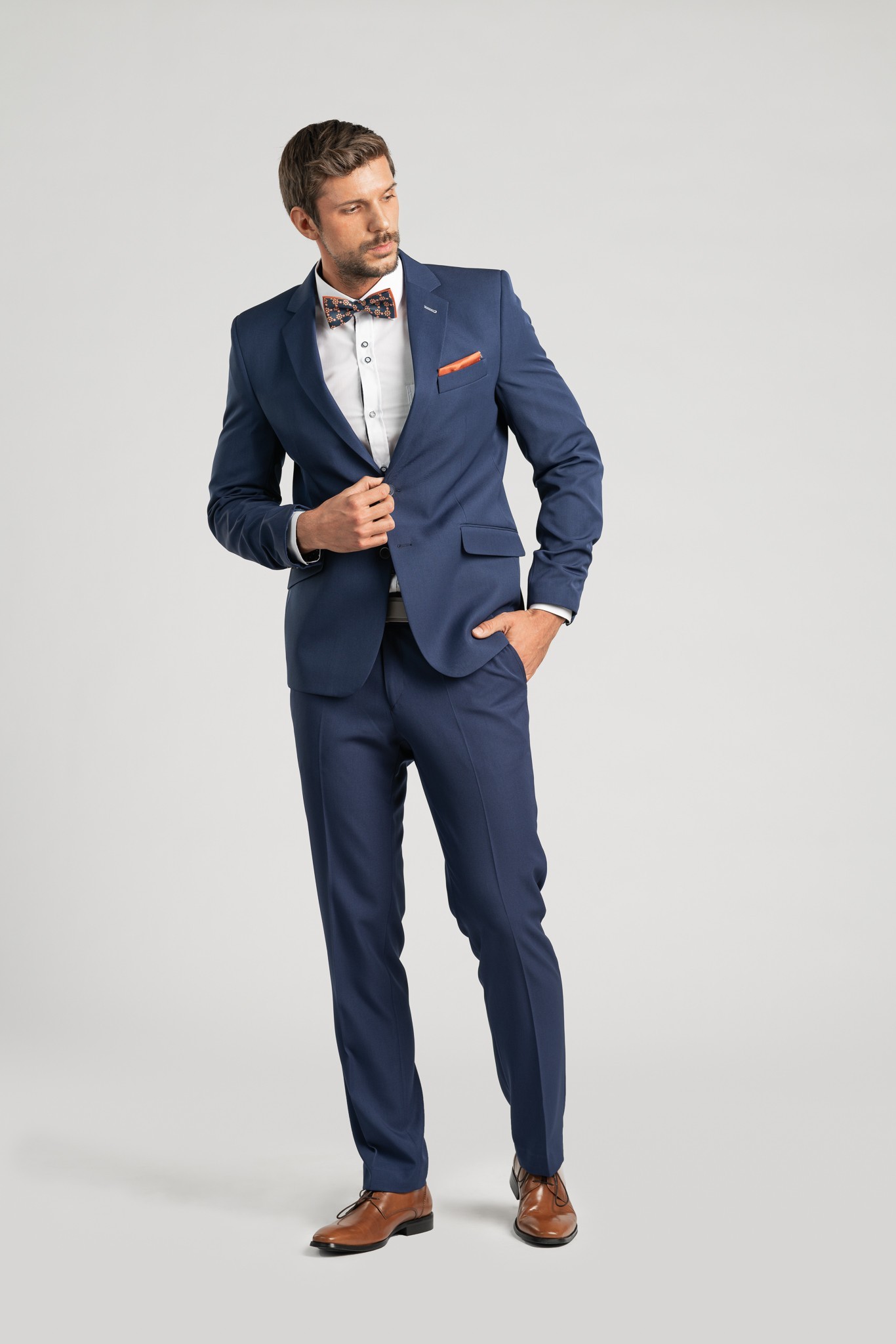 POLYESTERY
Nemačkavý materiál (tesil)

Společenské oblečení (pánský oblek, šaty)
záclony
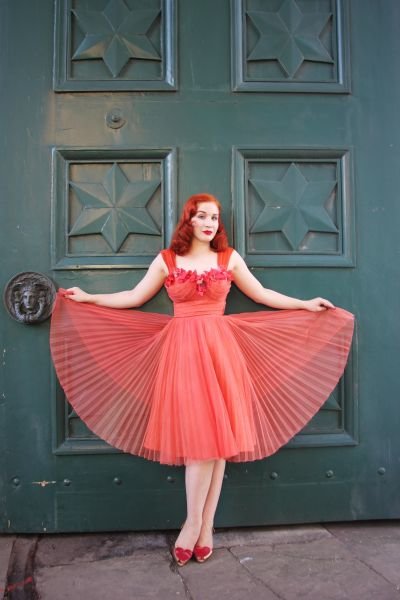 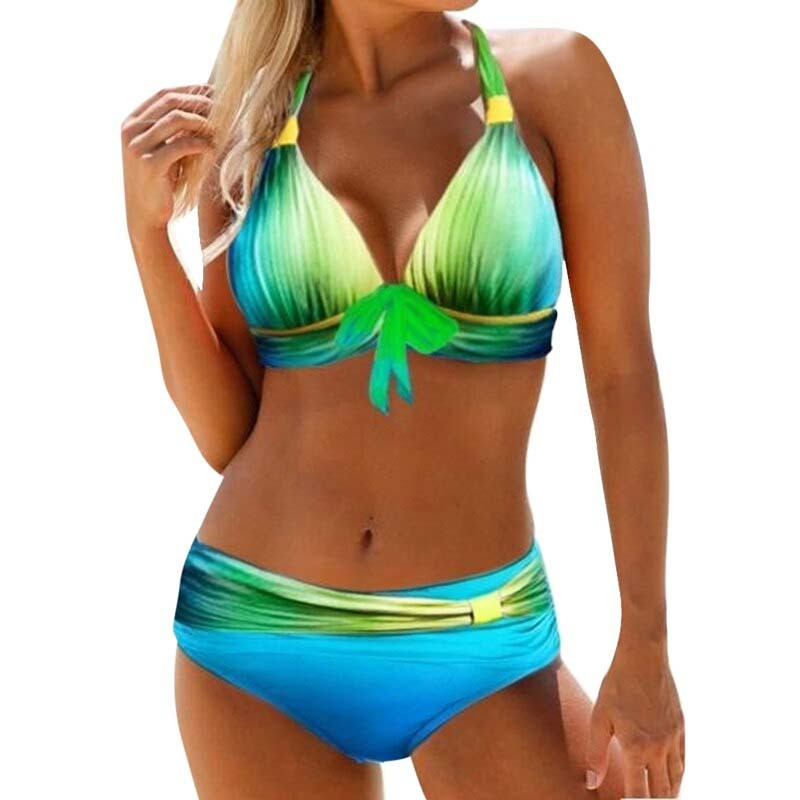 AKRYLY
POUŽITÍ:
PLETACÍ PŘÍZE, SVETRY, KOBERCE
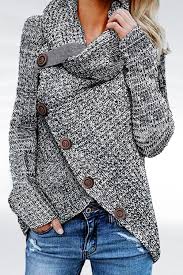 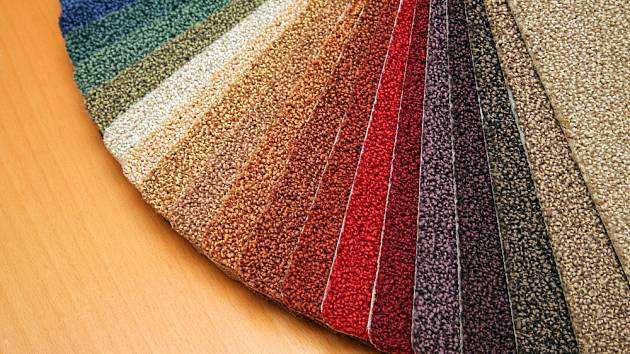 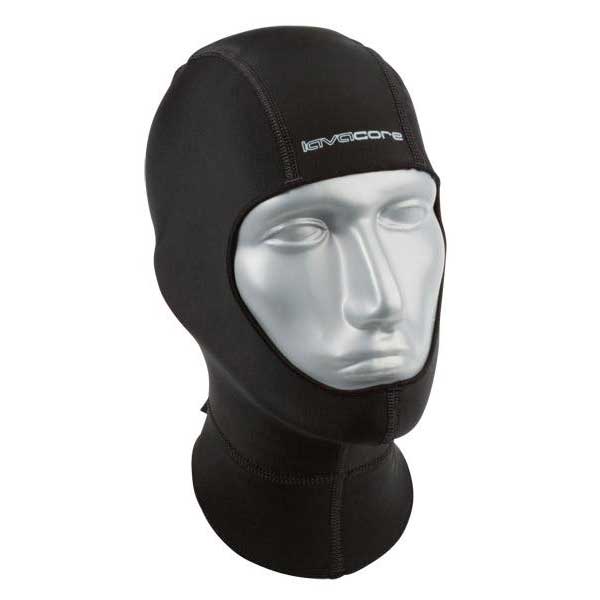 eLASTANY
VELMI PRUŽNÝ MATERIÁL
KOMBINACE S BAVLNOU
SPORTOVNÍ OBLEČENÍ